OSTEOPOROSIS
Miguel Bernardo Giraldo Serna 
Residente Medicina Interna
Universidad de Antioquia
Baja masa ósea
¿QUÉ ES LA OSTEOPOROSIS?
Aumento de la fragilidad ósea y susceptibilidad a las fracturas
Deterioro arquitectura
[Speaker Notes: Enfermedad esquelética sistémica caracterizada por una baja masa ósea y un deterioro en la microarquitectura del hueso, con un aumento correspondiente en la fragilidad ósea y susceptibilidad a las fracturas]
Densidad ósea
FORTALEZA DEL HUESO
Calidad ósea
[Speaker Notes: Compromiso en la fortaleza del hueso 
Densidad ósea
Calidad ósea
La resistencia del hueso depende tanto de la calidad como de la densidad. La calidad ósea se refiere a la arquitectura, el recambio, el daño acumulado (por ejemplo, microfracturas) y la mineralización. La densidad ósea se expresa en gramos de mineral por área de superficie (g/cm2) o volumen (g/cm3) y en un individuo está determinada por el pico de masa ósea ó máxima densidad del hueso, la cual se alcanza alrededor de los 30 años de edad, y  por la cantidad de pérdida de hueso que se presenta con la edad, la deficiencia de hormonas sexuales, las deficiencias nutricionales y otros factores]
DENSIDAD MINERAL ÓSEA
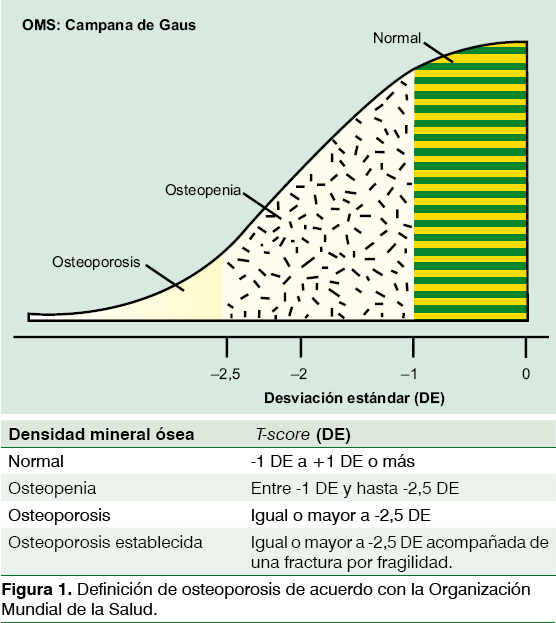 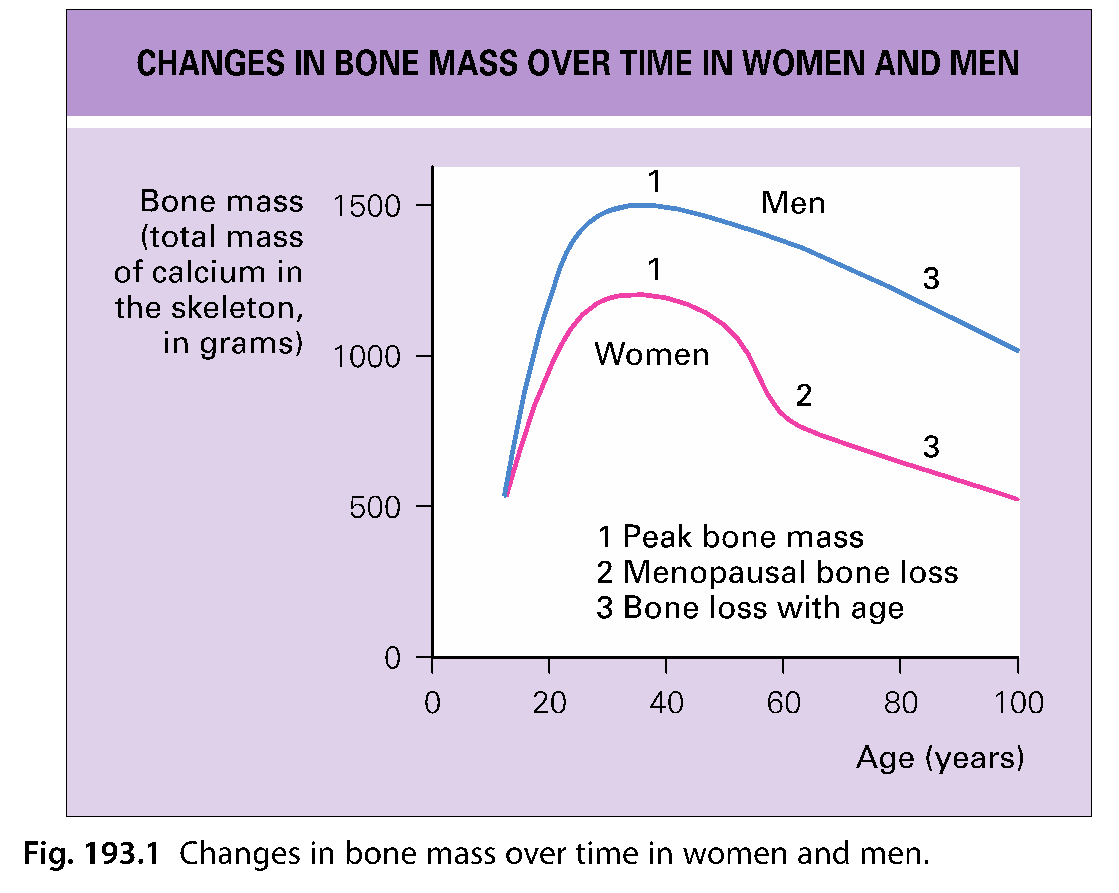 MASA ÓSEA
[Speaker Notes: AQUÍ HABLAR UN POCO DEL PICO DE MASA ÓSEA Y DIFERENCIAR LA DISMINUCIÓN MARCADA QUE TIENEN LAS MUJERES LUEGO DE LA MENOPAUSIA EN COMPARACIÓN CON LOS HOMBRES

Increasing  age  is  an  important  risk  factor.  Peak  bone  mass  is  achieved  in  men  and  women  by  the  mid  20s.  It  then  plateaus  for  around  10  years  before  falling  at  a  rate  of  0.3%  to  0.5%  each  year.  At  menopause  the  rate  of  bone  loss  in  women  accelerates  to  around  3%  to 5% per year for 5 to 7 years before returning to the previous rate of  decline  (Fig.  193.1).  This  accounts  for  the  increasing  incidence  of  osteoporosis with age. Female gender is also important; men naturally  have  higher  bone  mass  than  women  and  do  not  have  an  accelerated  rate  of  bone  loss  corresponding  to  that  in  women  around  the  meno- pause. Other risk factors include low body weight and weight loss, late  age  at  menarche,  early  age  at  menopause,  physical  inactivity,  low  calcium intake, smoking, and increased alcohol and caffeine intake.]
MATRIZ ORGÁNICA
FISIOPATOLOGÍA
CÉLULAS
MATRIZ INORGÁNICA
HUESO
[Speaker Notes: COMPONENTES DEL HUESO

El esqueleto es un órgano dinámico sometido a continua regeneración
Funciones del esqueleto: sostén y metabólicas
80% constituido por hueso cortical y 20% por hueso trabecular
Componentes:
Células especializadas: osteoblastos, osteoclastos y células de superficie
Matriz orgánica: colágeno tipo I, proteínas no colágenas (osteocalcina, osteopontina, osteonectina y proteoglicanos)
Componente inorgánico de la matriz ósea: cristales de hidroxiapatita y fosfato de calcio amorfo]
Estrógenos
Paratohormona
FISIOPATOLOGÍA
Testosterona
Hormonas tiroideas
Vitamina D
Calcitriol
Calcio
[Speaker Notes: MODERADORES DEL METABOLISMO

Estrógenos
Actúan sobre osteoclastos y osteoblastos
Inhiben la resorción ósea
Su disminución marcada durante la menopausia se asocia con pérdida ósea rápida
Testosterona
Estimula la proliferación y posiblemente la diferenciación de los osteoblastos
Vitamina D
Mejora la absorción de calcio
Calcio
Mineral esencial en el hueso
Paratohormona
Mantiene los niveles de calcio en el cuerpo
Participa en la formación y resorción ósea
Hormonas tiroideas
Participan en la formación y resorción ósea
Calcitriol
Derivado de la vitamina D y conocido como 1,25 dihidroxi-vitamina D
Contribuye con la absorción de calcio en el intestino]
FISIOPATOLOGÍA
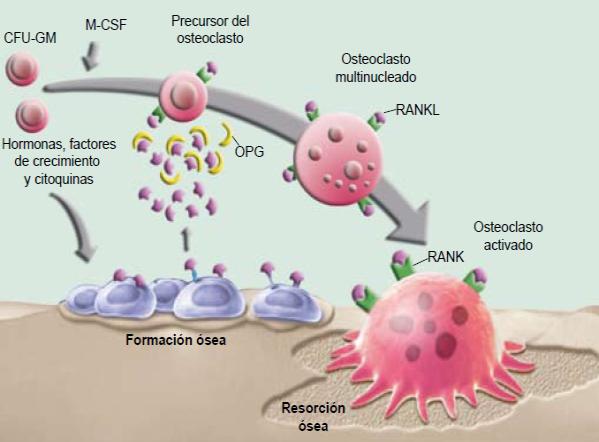 [Speaker Notes: Los osteoclastos se derivan de progenitores hematopoyéticos, los cuales se convierten en osteoclastos maduros multinucleados, mediante un proceso conocido como osteoclastogénesis. Su función es la resorción ósea mediante iones hidrógeno, para lo cual actúan removiendo tejido óseo por acidificación y digestión proteolítica por enzimas como catepsinas y colagenasas.
Son varios los factores que pueden dar inicio a la formación de osteoclastos; entre ellos, la hormona paratiroidea, las prostaglandinas, las interleuquinas 1 y 6, y algunos factores estimulantes de colonias.
La mayoría de estos factores estimulan la osteoclastogénesis aumentando la expresión del ligando RANKL en la superficie del estroma de la medula ósea y de los osteoblastos inmaduros, el cual al unirse al receptor RANK induce la diferenciación de los precursores de osteoclastos y la formación de osteoclastos
Para mantener el balance entre la formación y la resorción del hueso, se produce la osteoprotegerina (OPG), también conocida como factor de inhibición de la osteoclastogénesis, cuya principal función parece ser la inhibición de la maduración de los osteoclastos y de su activación
la osteoprotegerina, mediante su unión al ligando RANKL, impide que éste se una al receptor RANK en la superficie de los osteoclastos y de sus precursores.
La citoquina RANKL es producida por osteoblastos y células T activadas dentro de la medula ósea. RANKL se une al receptor RANK, el cual se expresa en la superficie de los osteoclastos y de sus precursores. Cuando RANKL se une a RANK, se promueve la diferenciación de los precursores de osteoclastos de un estadio inmaduro a un estadio de osteoclastos maduros, multinucleados y funcionales. RANKL también activa los osteoclastos maduros, estimulándolos para que inicien el proceso de resorción ósea. RANKL, además de poderse unir al receptor RANK, también puede unirse a la osteoprotegerina (OPG), un receptor soluble producido por varias células hematopoyéticas. Cuando esto sucede, inhibe la unión de RANKL al receptor RANK, funcionando como un bloqueador de la resorción ósea. Esto hace que el ligando RANKL pueda ser el blanco de un medicamento efectivo contra la osteoporosis.]
EPIDEMIOLOGÍA
Afectación predominante en mujeres (Caucásicas)
Proporción 3:1
Aumento del riesgo de fracturas 
Radio distal (50 años)
Vertebrales 
Cadera 
Aumento lineal del riesgo con el envejecimiento 
Grandes costos económicos
Situación en Colombia
[Speaker Notes: COMPLEMETAR CON LAS DIAPOSISTIVAS DE IMPORTANCIA DEL PROFE

En colombia no hay datos estadísticos claros ni fiables
Los pacientes con fractura vertebral son más propensos a hospitalización por cualquier otro motivo en comparación con quienes no las tienen 
La osteoporosis se debría considerar una patlogía de alto costo y por ende tener políticas de sasul pública para su adecuado diagn´stico y manejo]
Osteoporosis
TIPOS DE OSTEOPOROSIS
Primaria
Secundaria
Tipo I (Posmenopáusica)
Tipo II (Senil)
[Speaker Notes: TIPO 1 

51-75 años
M:H 6:1
Hueso trabecular
Déficit de estrógenos
Aumento de la resorción ósea
Aumento del calcio
Disminución de la PTH
Disminución de la absorción intestinal de calcio
Fractura de Colles y vertebral 

TIPO 2

>75 años
M:H 2:1
Hueso trabecular y cortical
Disminución de la absorción intestinal de calcio 
Aumento de PTH 
Aumento resorción ósea 
Disminución de la formación de hueso
Fractura de cadera]
Osteoporosis secundaria
OSTEOPOROSIS SECUNDARIA
Enfermedades
Medicamentos
Desórdenes genéticos 
Hipogonadismo
Desórdenes endocrinos 
Enfermedades gastrointestinales
Desórdenes hematológicos 
Deficiencias nutricionales 
Enfermedades autoinmunes 
Alcoholismo
Tabaquismo 
Sedentarismo
ENFERMEDADES
Corticosteroides 
Agonistas de la hormona liberadora de gonadotropina 
Metotrexate 
Litio 
Tiroxina 
NPT
Heparina 
Anticonvulsivantes 
Quimioterapéuticos 
Ciclosporina y Tacrolimus
MEDICAMENTOS
¿EN QUIÉN SOSPECHAR CAUSAS SECUNDARIAS?
Ocurre en la pre-menopausia 
No hay factores de riesgo 
En hombres antes de los 70 años 
Fracturas con trauma mínimo en mujeres jóvenes 
Z-score <-2 DE
Pérdida de DMO a pesar de tratamiento óptimo
Genéticos y constitucionales
FACTORES DE RIESGO PARA OSTEOPOROSIS
Historia reproductiva
Historia nutricional
Estilos de vida
Uso de medicamentos
Enfermedades
[Speaker Notes: La osteoporosis aumenta a medida que la poblaci´pn evejece 
Revisar la tabla 1 del consenso colombiano 
Para riesgo de fractura poner los factores de riesgo e FRAX


Genéticos y constitucionales 
Historia reproductiva 
Historia nutricional 
Estilos de vida 
Uso de medicamentos predisponentes 
Enfermedades predisponentes]
FACTORES DE RIESGO PARA FRACTURAS
Edad
Sexo
Índice de masa corporal
Historia familiar de fracturas de cadera
Historia personal de fracturas
Uso crónico de glucocorticoides
Artritis reumatoide
Alcoholismo
Tabaquismo
Osteoporosis secundaria
[Speaker Notes: Edad.
• Sexo.
• Índice de masa corporal.
• Historia familiar de fracturas de cadera.
• Historia personal de fracturas.
• Uso crónico de glucocorticoides.
• Artritis reumatoide.
• Alcoholismo.
• Tabaquismo.
• Osteoporosis secundaria.
• Densidad mineral ósea (DMO) en cuello femoral (no imprescindible
para la aplicación del algoritmo).]
Caída desde propia altura
Durante la actividad física
FRACTURA POR FRAGILIDAD
Trauma mínimo
Vertebras
Cadera 
Antebrazo
[Speaker Notes: Es aquella definida como la resultante por una caída de su
propia altura durante la realización de una actividad física
cotidiana o por un trauma mínimo17
Típicamente ocurren en
la columna vertebral, cadera y antebrazo. Las fracturas vertebrales
pueden ocurrir sin trauma. Caracterizan la fragilidad
del hueso y pueden ser asintomáticas. Se necesitan estudios
imagenológicos para su detección.]
DENSITOMETRÍA ÓSEA
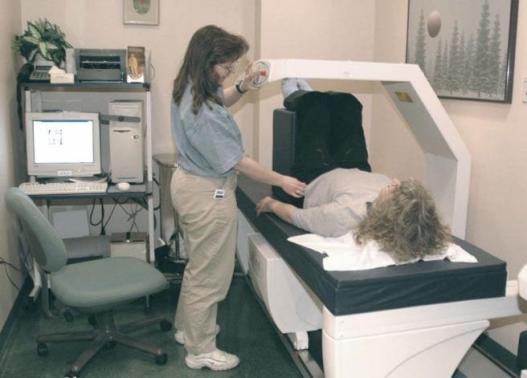 T-score
Z-score
[Speaker Notes: Aquí hablar sobre la técnica, explicar que es el gold standard y que es un método accequible y económico

Prueba con imágenes que se usa para medir la densidad ósea (la cantidad de mineral óseo contenido en un cierto volumen de hueso) al pasar rayos X con dos grados diferentes de energía a través del hueso. Se usa para diagnosticar la osteoporosis (disminución de la masa y la densidad de los huesos). También se llama absorciométrica con rayos X de energía dual, densitometría ósea, DEXA, DO, DXA, y exploración por DEXA.]
Mujeres mayores de 65 años
INDICACIONES DENSITOMETRÍA
Mujeres menores de 65 años con factores de riesgo
Hombres mayores de 70 años
Hombres menores de 70 años con factores de riesgo
Fractura por fragilidad
INDICACIONES DENSITOMETRÍA
Enfermedad que cause osteoporosis secundaria
Medicamento que cause osteoporosis secundaria
Pacientes en tratamiento
Osteoporosis
T-score menor o igual a – 2.5 DE
CRITERIOS DIAGNÓSTICOS DENSITOMÉTRICOS
Osteopenia
T-score entre -1 y -2.5 DE
Secundaria
Z-score menor o igual a -2 DE
[Speaker Notes: Criterios diagnósticos densitometría 

El criterio para definir y diagnosticar osteoporosis en mujeres
posmenopáusicas es el hallazgo de un T-score menor o igual a
−2,5 en la columna lumbar, cuello femoral, cadera o radio. El
hallazgo de un T-score entre −1,0 y −2,5 en columna lumbar,
cuello femoral, cadera o radio se considera osteopenia2,38-40.
El radio solo debe considerarse cuando la columna o el cuello
femoral o la cadera no son interpretables. Si los sitios de
interés mencionados son interpretables, no se debe medir el
radio de rutina.]
Fractura por fragilidad en cuello femoral o vertebra
CRITERIOS DIAGNÓSTICOS CLÍNICOS
Fractura por fragilidad diferente + densitometría
[Speaker Notes: Criterios diagnósticos clínicos

Es el parecer de este consenso que una persona que experimenta
una fractura por fragilidad de columna o cadera puede
ser diagnosticada con osteoporosis independientemente del
valor de la DMO; sin embargo, esta se debe medir posteriormente
para evaluar la efectividad de la terapia iniciada. Una
fractura por fragilidad diferente de las anteriores amerita evaluación
diagnóstica de osteoporosis41.]
INDICACIONES DE RX DE COLUMNA EN OSTEOPOROSIS
Todo paciente con osteoporosis
Pacientes con osteopenia y 1 o más de los siguientes: 
Mujeres mayores de 70 años 
Pérdida de talla mayor de 4 cm 
Antecedente de fractura de columna 
Terapia con glucocorticoides (>5 mg de prednisolona o su equivalente) al menos por 3 meses
Hipercifosis
Dolor de más de 15 días sin causa aparente 
Antecedente de fractura por trauma mínimo en cadera
[Speaker Notes: • A todo paciente con osteoporosis se le debe hacer una radiografía
lateral de la columna dorsolumbar32.
• Pacientes con T-score < −1 asociado con uno o más de los
siguientes parámetros32,44:
o Mujeres ≥ 70 an˜ os de edad.
o Pérdida de talla mayor de 4 cm.
o Antecedentes de haber presentado fractura de columna por
clínica, aunque no haya sido documentada.
o Terapia con glucocorticoides (> 5 mg/día de prednisolona o
su equivalente) al menos por 3 meses.
o Hipercifosis.
o Dolor en columna torácica o lumbar de más de 15 días de
evolución sin causa aparente.
o Antecedentes de fractura de cadera secundaria a trauma
de baja intensidad.Las radiografías simples de columna
toracolumbar no deben ser utilizadas como diagnóstico
de osteoporosis si no están asociadas con fracturas de la
columna.]
Calcio Sérico
Calcio urinaria
Fósforo
OTROS PARACLÍNICOS
25-hidroxivitamina D
Fosfatasa alcalina
Hemograma
Creatinina
Marcadores de recambio óseo
Transaminasas
Resonancia magnética
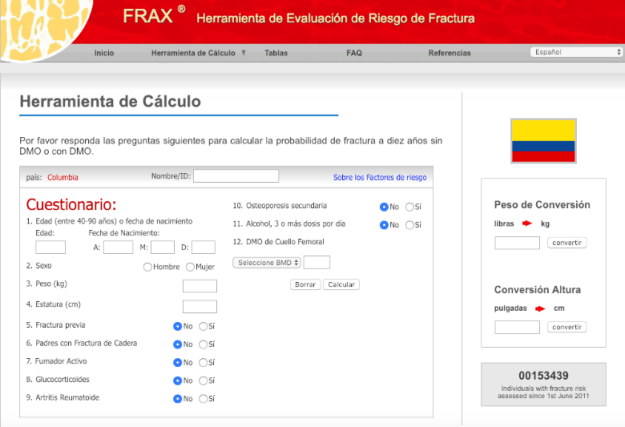 FRAX
[Speaker Notes: Aquí describo que es el FRAX, como se diseñó y que factores tiene en cuenta]
Pacientes con osteopenia
¿EN QUIÉN USO FRAX?
Pacientes con factores de riesgo
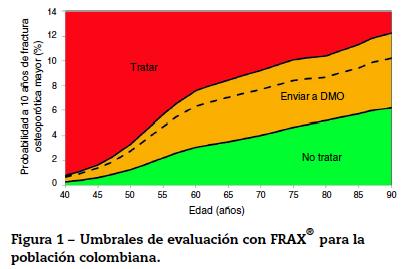 INTERPRETACIÓN FRAX
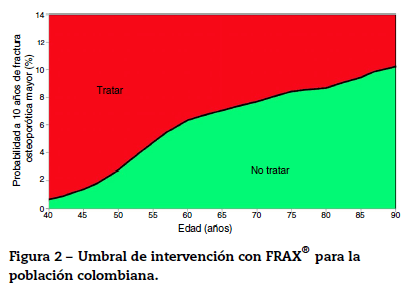 Prevenir la fractura
TRATAMIENTO OBJETIVOS
Mejorar la densidad y calidad óseas
Corregir los factores de riesgo modificables
Fractura por fragilidad independiente de la DMO
TRATAMIENTO INDICACIONES
DMO igual o inferior a – 2.5 DE en el T-score
FRAX que se ubique en el umbral de tratamiento
Osteopenia y riesgo de fractura de cadera del 3% o superior a 10 años
Riesgo de fractura por fragilidad diferente a cadera >20% a 10 años
Ejercicio físico
TRATAMIENTO NO FARMACOLÓGICO
Suspender el consumo de alcohol
Abandonar el tabaquismo
Bisfosfonatos
TRATAMIENTO FARMACOLÓGICO
Estrógenos
SERM
Denosumab
Teriparatide
1
Enfermedad altamente prevalente con serias consecuencias de morbilidad y mortalidad
CONCLUSIONES
2
Muchas veces es asintomática
3
Un tratamiento oportuno es fundamental
¡MUCHAS GRACIAS!